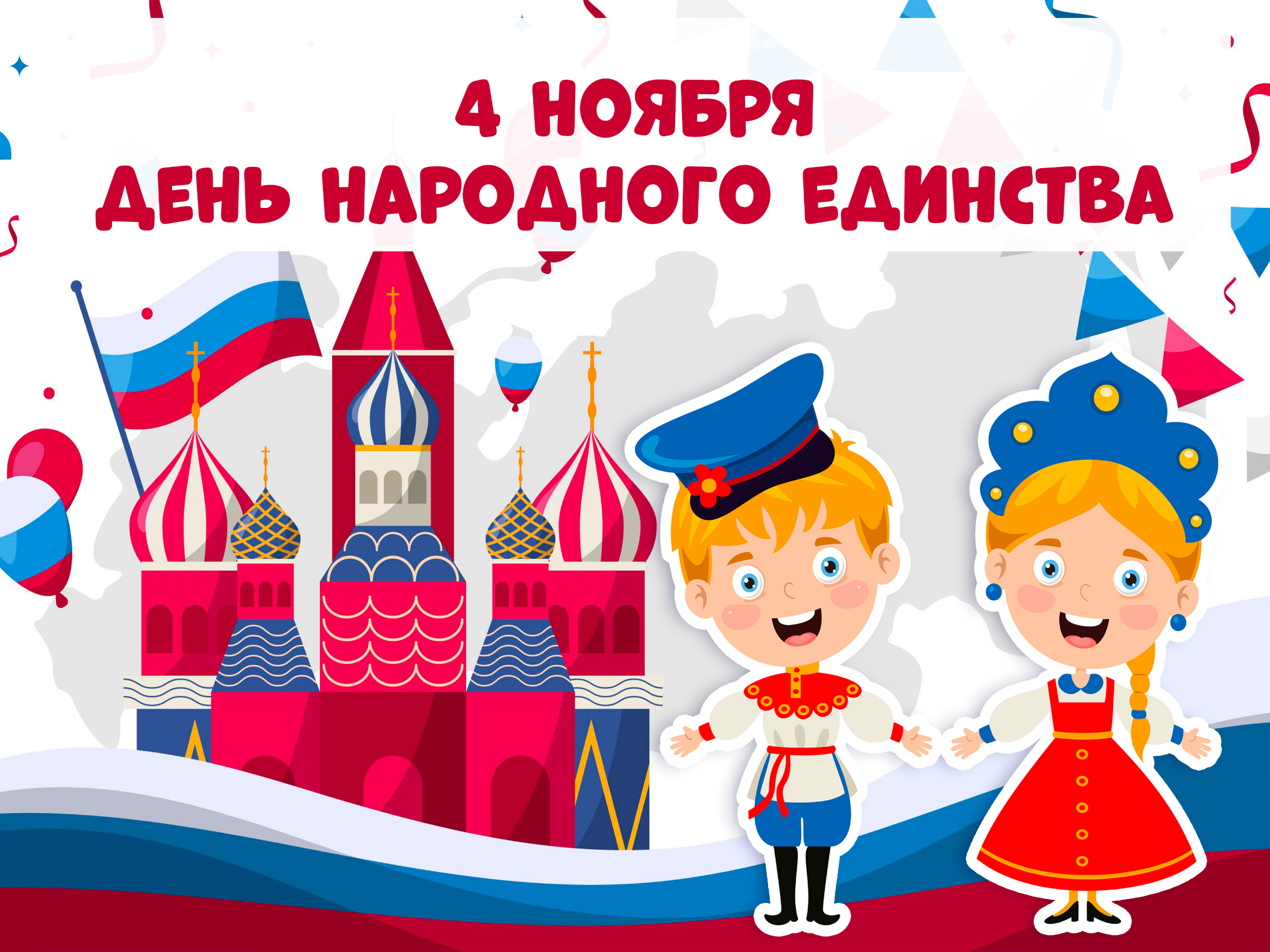 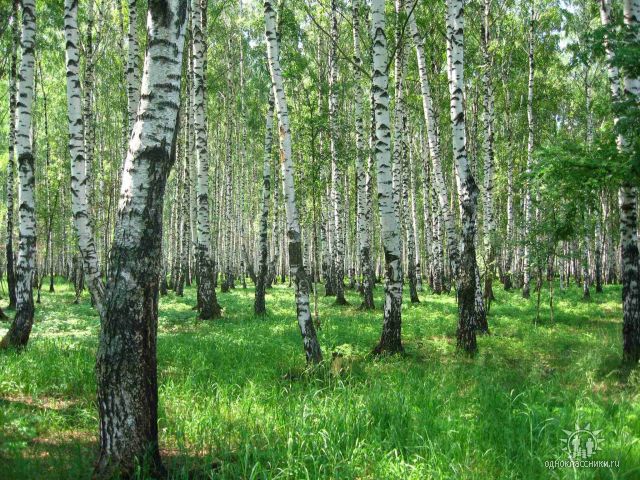 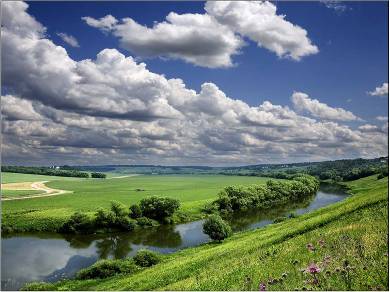 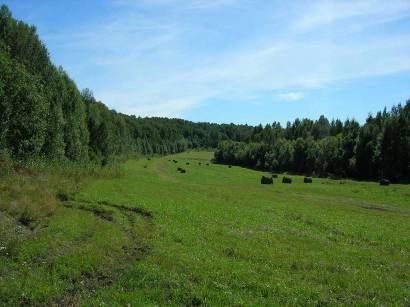 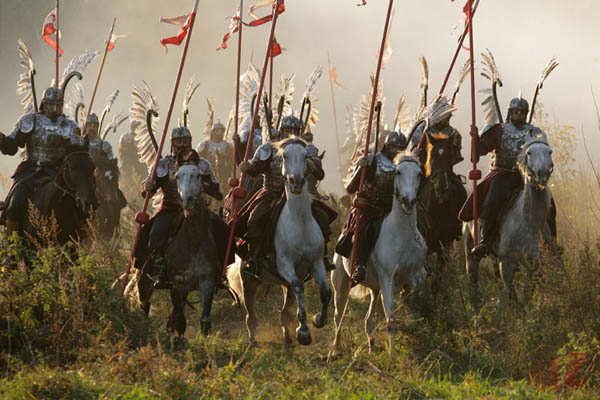 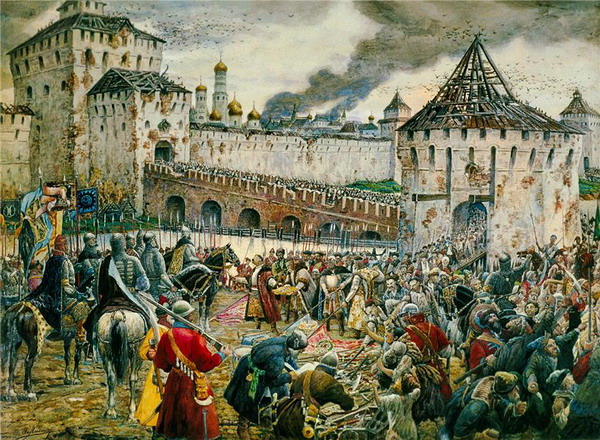 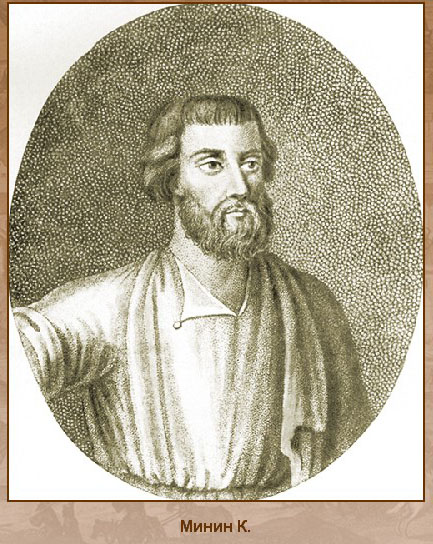 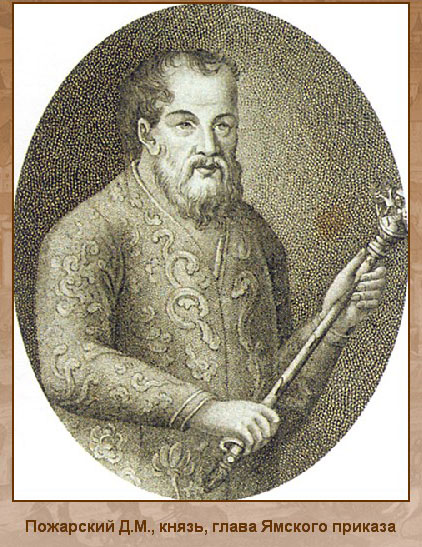 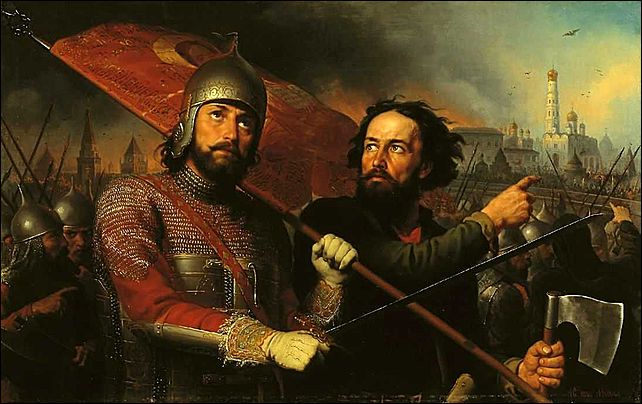 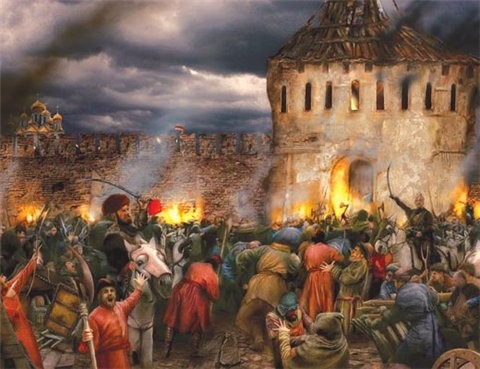 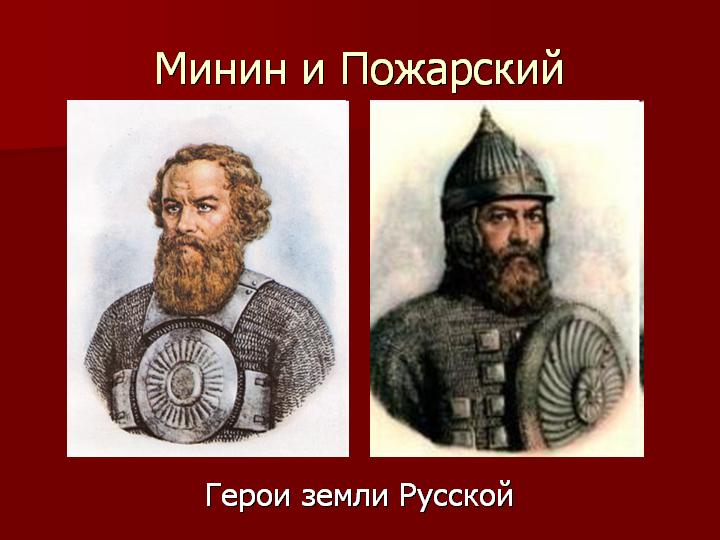 В Москве на Красной площади в честь победы над поляками установлен бронзовый памятник Минину и Пожарскому, чтобы люди не забывали и чтили героев своей страны.
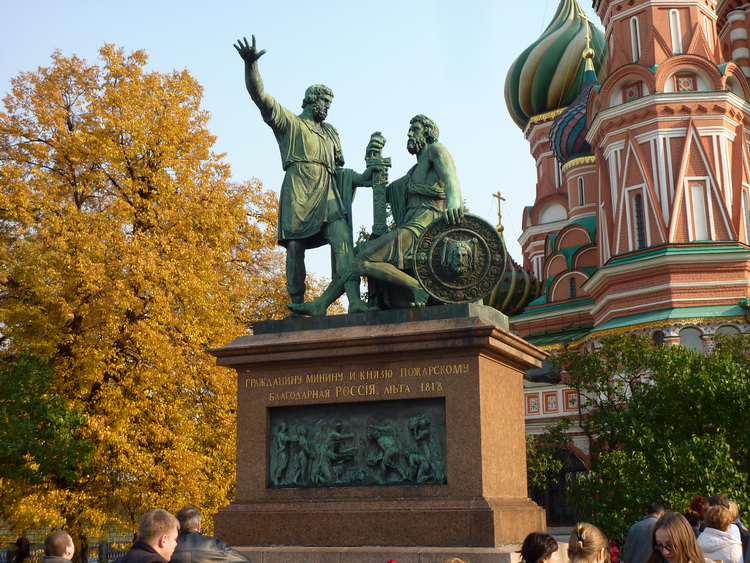 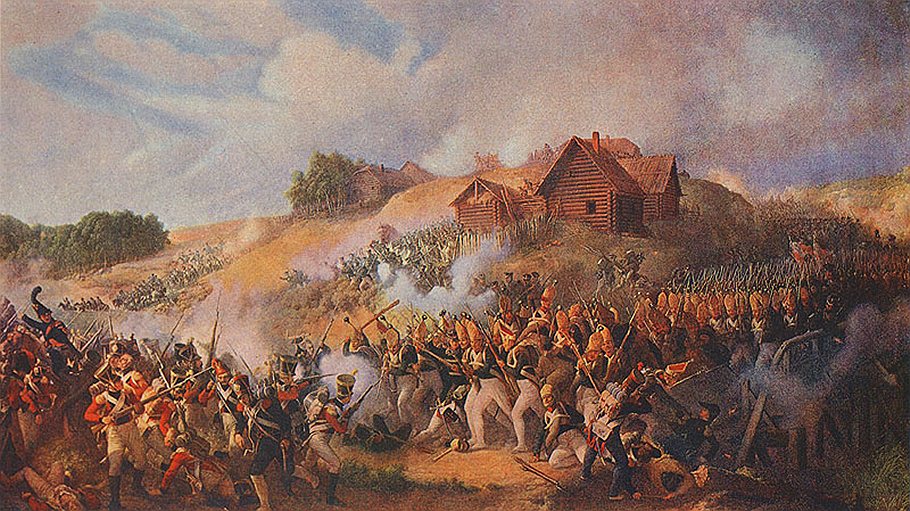 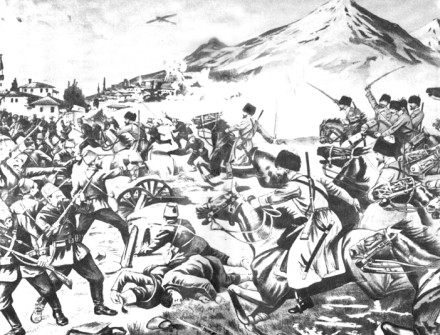 Не сразу Россия стала сильным государством, постепенно возрастало могущество страны. В суровых испытаниях и битвах закалялась воля, и крепло единство народа.
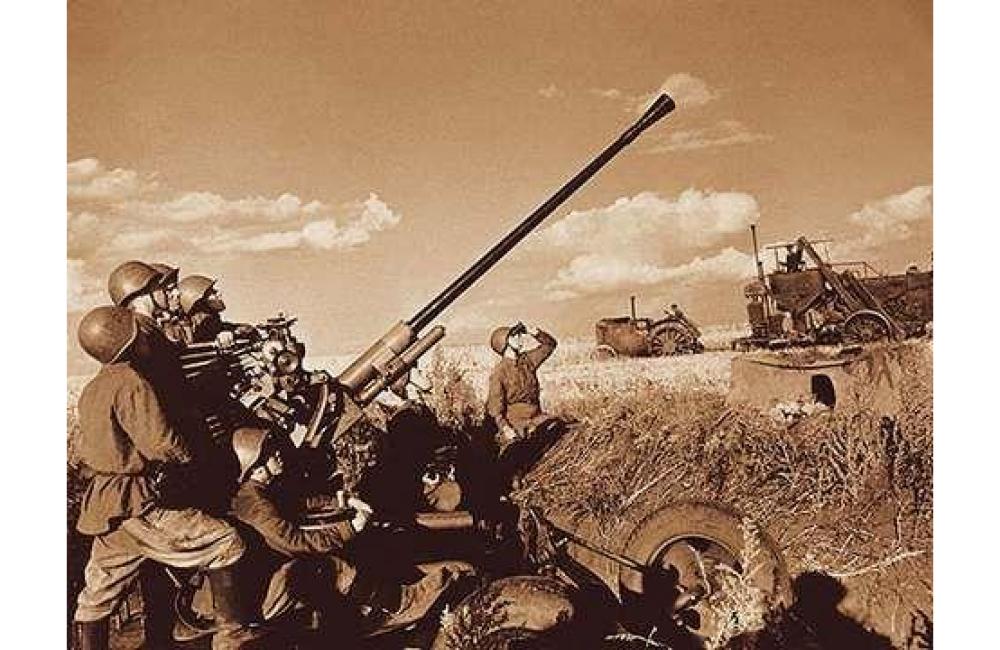 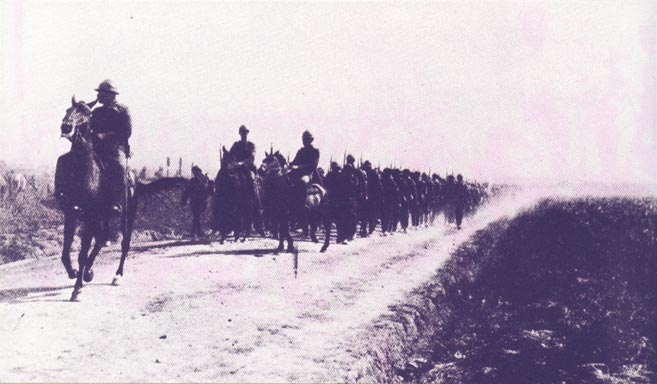 Каждый Россиянин знает и уважает основные символы своей страны – гимн, герб и флаг.
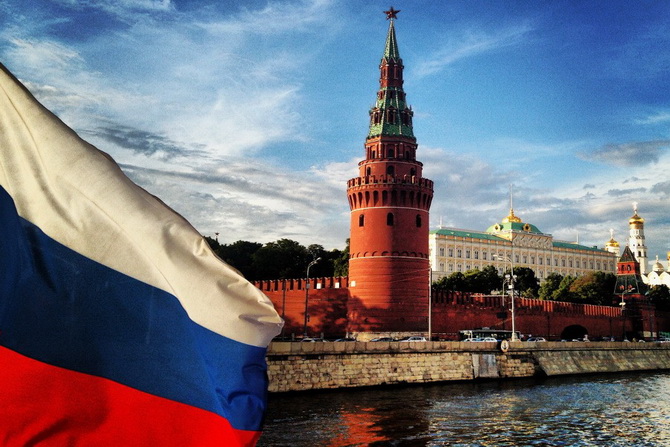 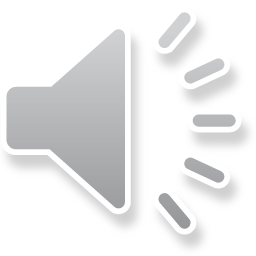 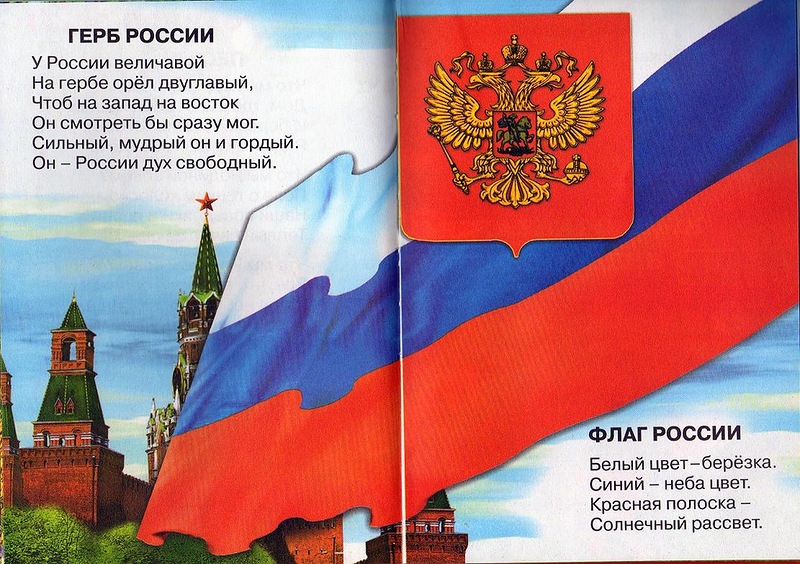 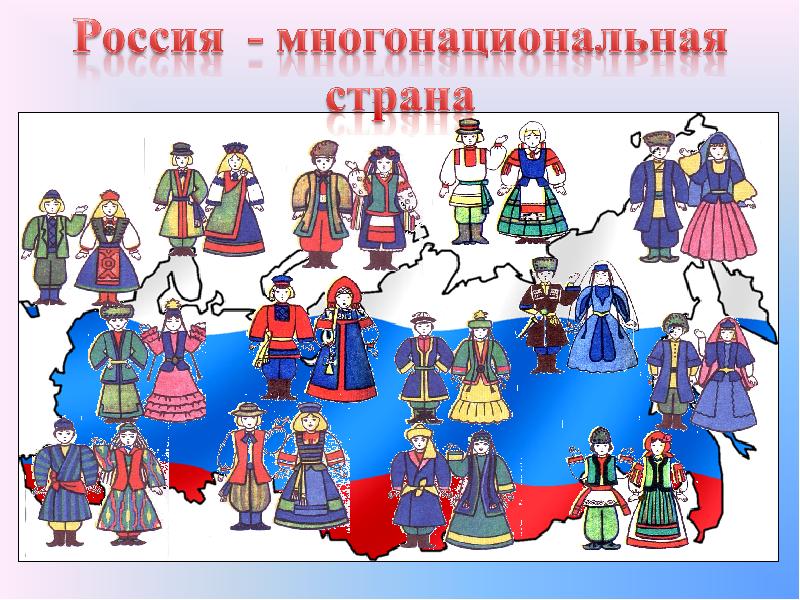 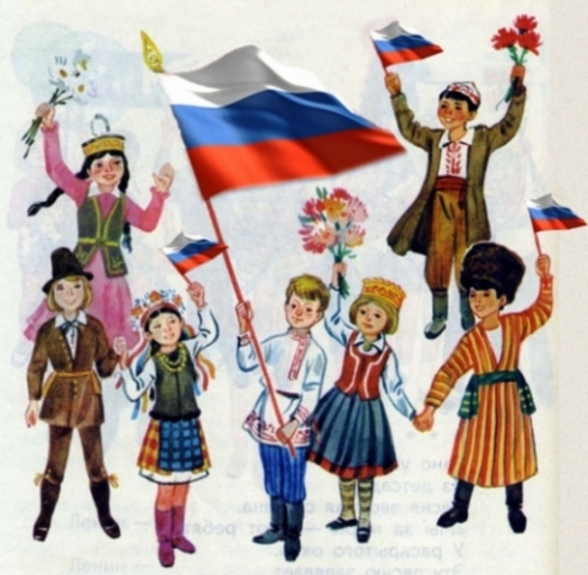 В России проживают люди многих национальностей. Конституция России начинается словами:«Мы, многонациональный народ  Российской Федерации…» - это значит, что мы люди разных национальностей, а народ один – россияне.
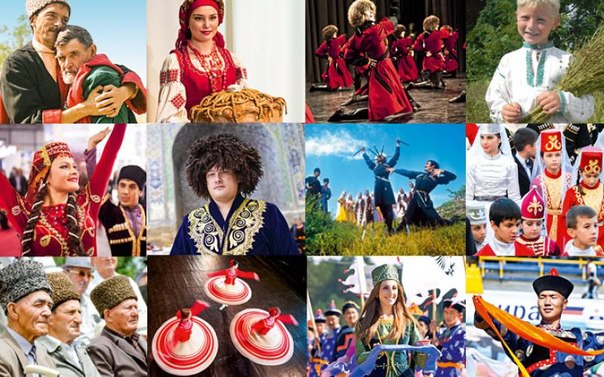 Нашу страну населяют люди разных национальностей: белорусы, украинцы, татары, карелы, чуваши, башкиры, якуты, дагестанцы, адыгейцы, мордва, коми, удмурты, ханты, манси, таджики, армяне, азербайджанцы, грузины, шорцы и многие-многие другие – всего более ста национальностей.
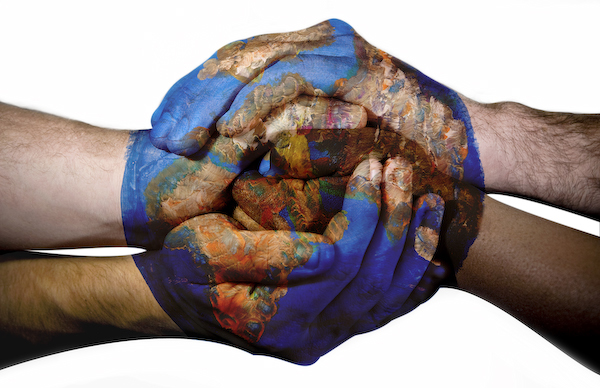 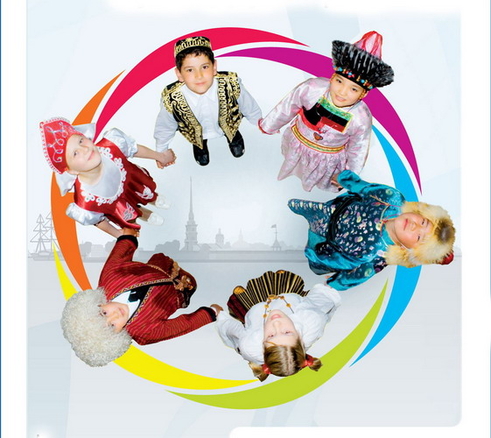